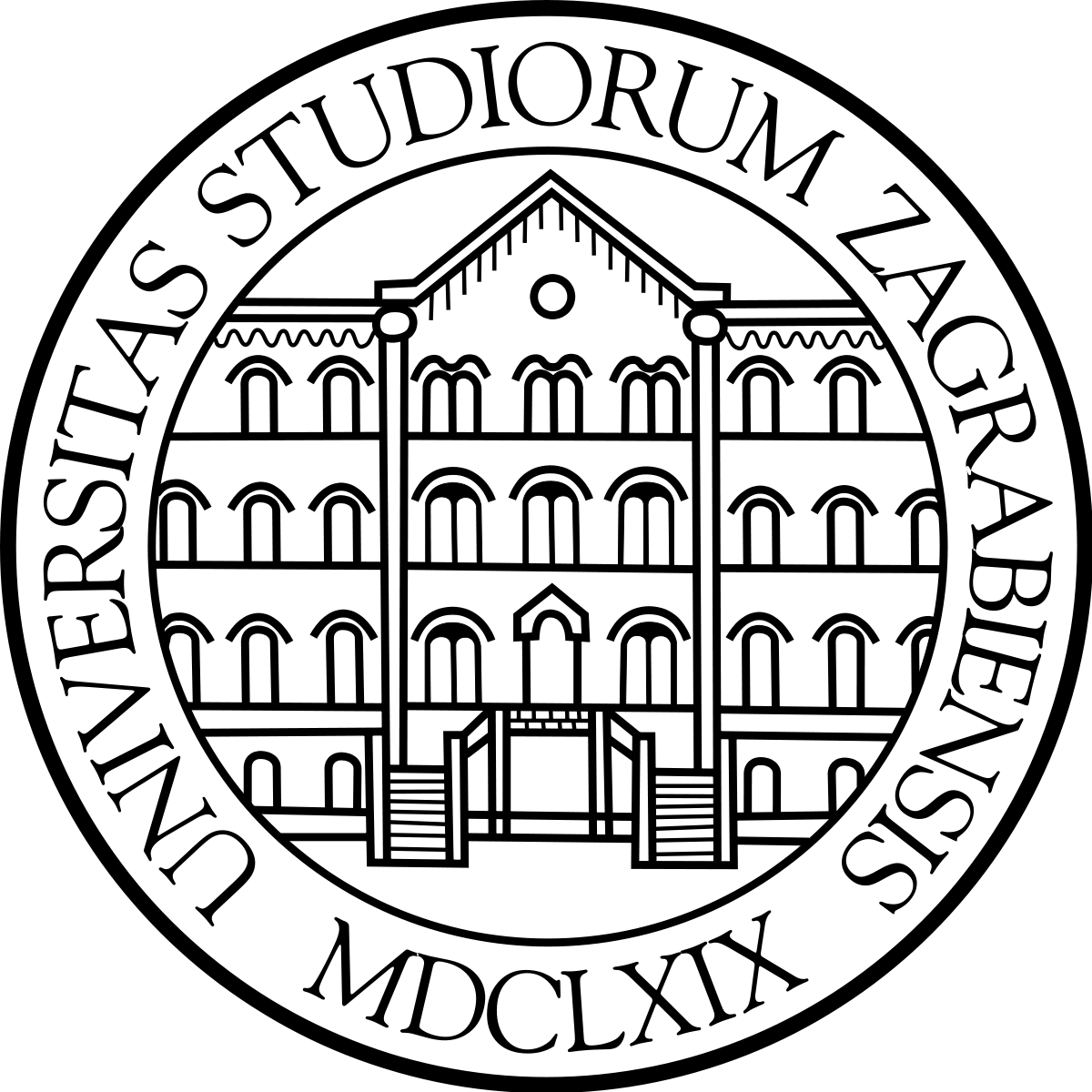 ODREĐIVANJE ANTIOKSIDATIVNIH SVOJSTVA PRIMJENOM EPR SPEKTROSKOPIJE
S. Zang, S. Tian, J. Jiang, D. Han, X. Yu, K. Wang, D. Li, D. Lu, A. Yu, Z. Zhang, Determination of antioxidant capacity of diverse fruits by electron spin resonance (ESR) and UV – vis spectrometries, Food Chem. 390 (2016) 1221 - 1225
Matea Dragoš
Kemijski seminar 1
ANTIOKSIDANSI vs. RADIKALI
01
EPR SPEKTROSKOPIJA
02
ZAKLJUČAK
SADRŽAJ
04
EPR vs. UV - vis
03
CILJ:
Upoznavanje s EPR spektroskopijom
 
Primjena u određivanju antioksidativnih svojstva
01
ANTIOKSIDANSI vs. RADIKALI
Antioksidansi
„molekule sposobne inhibirati oksidaciju drugih molekula”
Gülçin I. Antioxidant activity of food constituents: An overview, Arch. Toxicol., 92 (2012) 345 - 391.
Dva osnovna mehanizma:
SET (eng., Single Electron Transfer)
HAT (eng., Hydrogen Atom Transfer)
DPPH

ABTS

CUPRAC

FRAP
ORAC
TRAP

IOU
02
EPR SPEKTROSKOPIJA
Elektronska paramagnetska rezonancijska (EPR) spektroskopija
EPR
- Spektroskopska metoda koja se koristi za detekciju nesparenih elektrona
- Jedina tehnika koja omogućuje izravnu detekciju slobodnih radikala i kemijskih sustava koji sadrže nesparene elektrone
Područja djelovanja?
Fizika
Kemija
Biologija
Interdisciplinarne znanosti
Orijentacija elektronskih magnetskih momenata uronjenih u magnetsko polje
Proizvodi dvije diskretne energetske razine ovisno o tome je li spin paralelan ili antiparalelan

Mikrovalno zračenje koristi se za pomicanje elektrona iz najnaseljenije u najmanje naseljeno stanje (tj. od paralelne do antiparalelne)
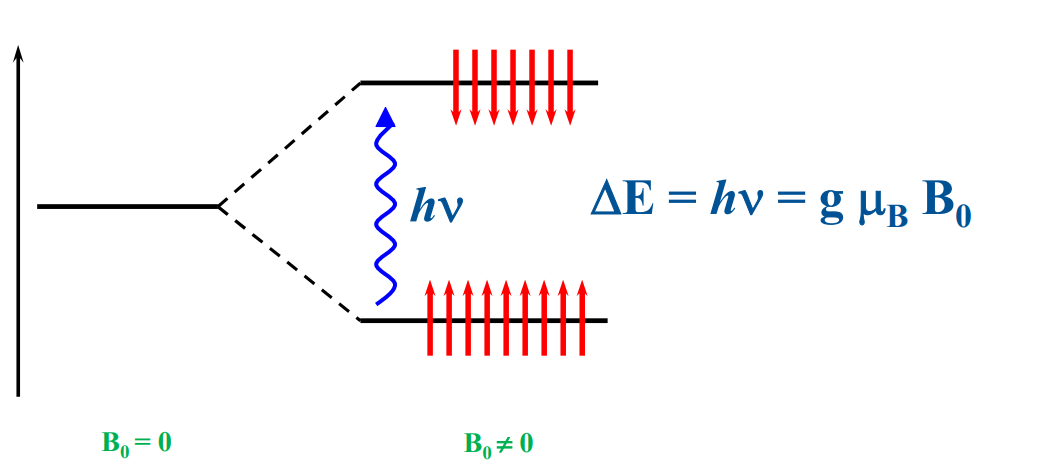 Zeemanov efekt
elektron je orijentiran antiparalelno
Energija
Pri čemu je:

 g - Landeov g-faktor (za slobodni elektron iznosi 2,0023)

μB - Bohrov magnetron (9,2710-24 J T-1)
elektron je orijentiran paralelno
nema magnetskog polja
03
EPR vs UV - vis
EPR
UV - vis
Interakciju ultraljubičastog i vidljivog dijela spektra elektromagnetskog zračenja s materijom
Interakcija elektromagnetskog zračenja s paramagnetskim sustavom u magnetskom polju
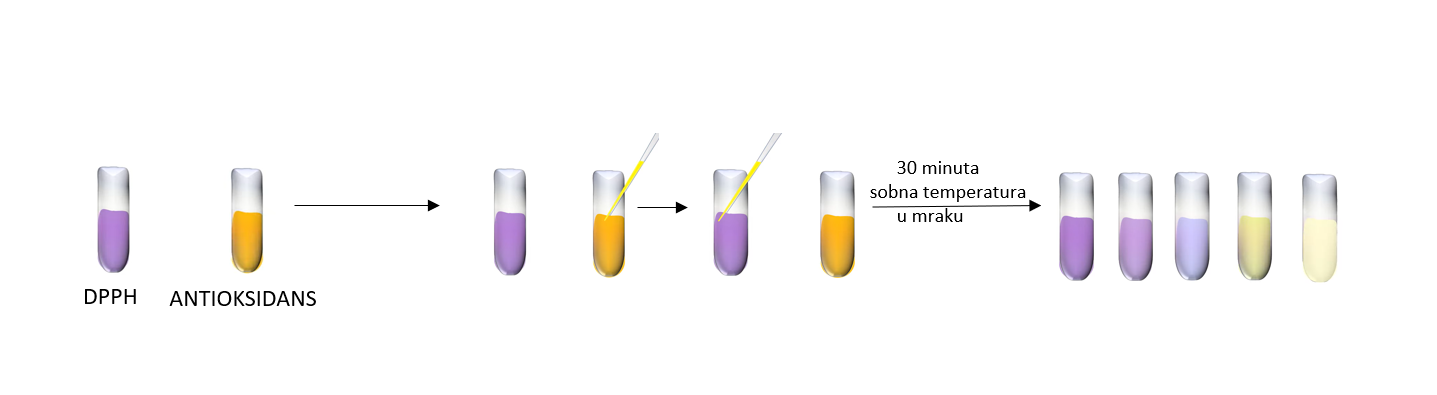 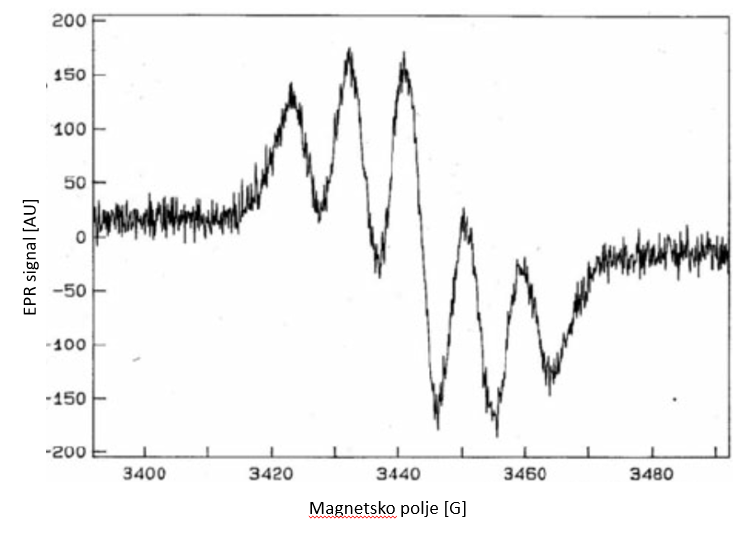 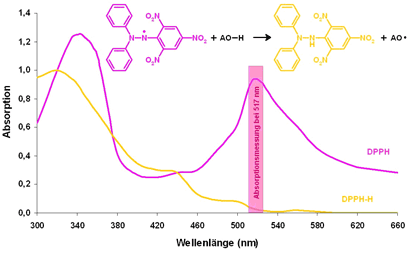 Karaman M, Stahl M, Vulić J, Vesić M, Čanadanović-Brunet J. Wild-growing lignicolous mushroom species as sources of novel agents with antioxidative and antibacterial potentials. Int. J. Food Sci. Nutr., 73 (2014) 311 - 319.
Tablica 1. Prikaz antioksidativnog kapaciteta raznih primjera voća primjenom spektroskopije EPR i UV - vis
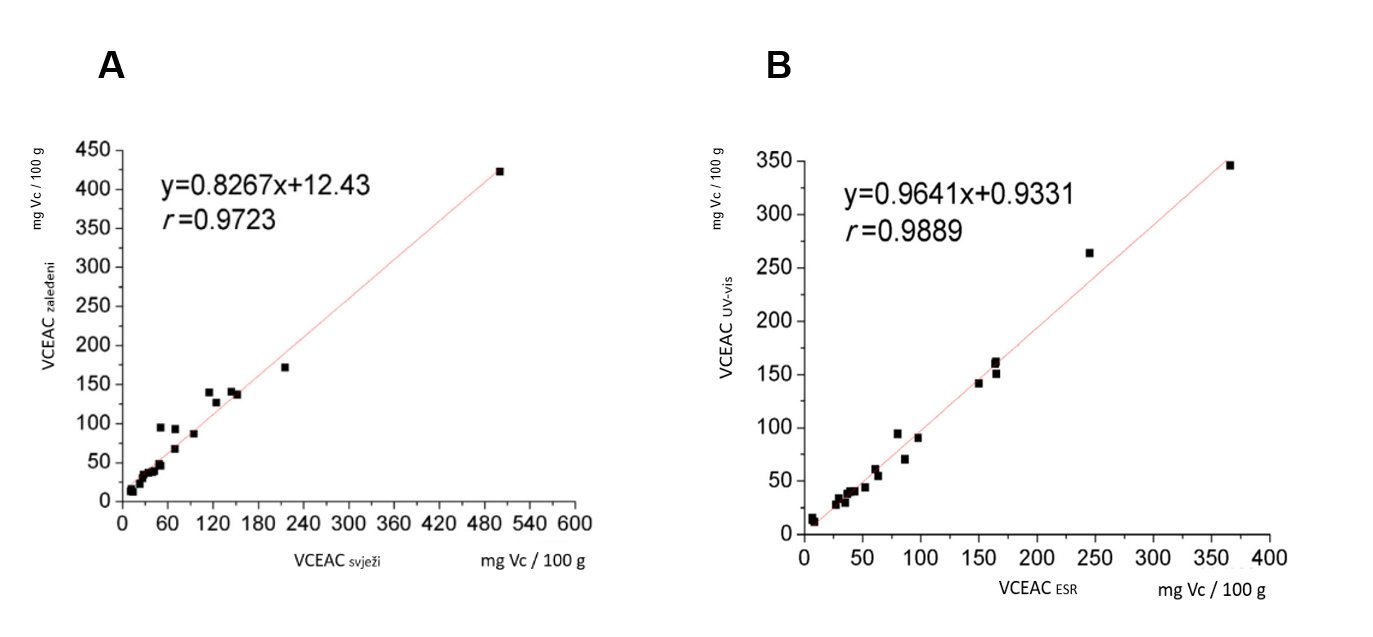 Zang S, Tian S, Jiang J, et al. Determination of antioxidant capacity of diverse fruits by electron spin resonance (ESR) and UV–vis spectrometries. Food Chem., 391 (2017) 1221 - 1225.
04
ZAKLJUČAK
Rezultati dobiveni spektroskopijom EPR pokazuju veliku korelaciju s rezultatima napravljenim UV – vis


Spektrofotometrijsko mjerenje uzoraka u UV – vis području tj. spektri apsorpcije nekih antioksidansa preklapaju se s DPPH radikalom pa može doći do interferencije


Kombinacija više metoda predstavlja bolji profil aktivnosti prisutnih antioksidansa
HVALA VAM NA PAŽNJI!
Ima li tko pitanja?

mdragos@irb.hr